Python programming application
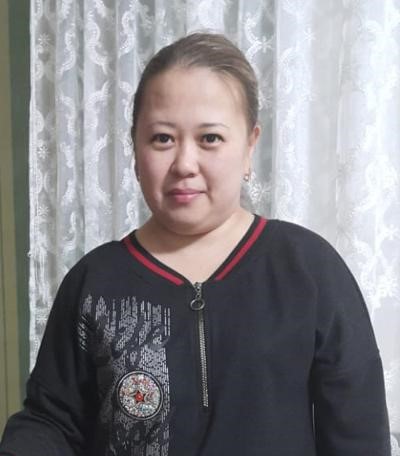 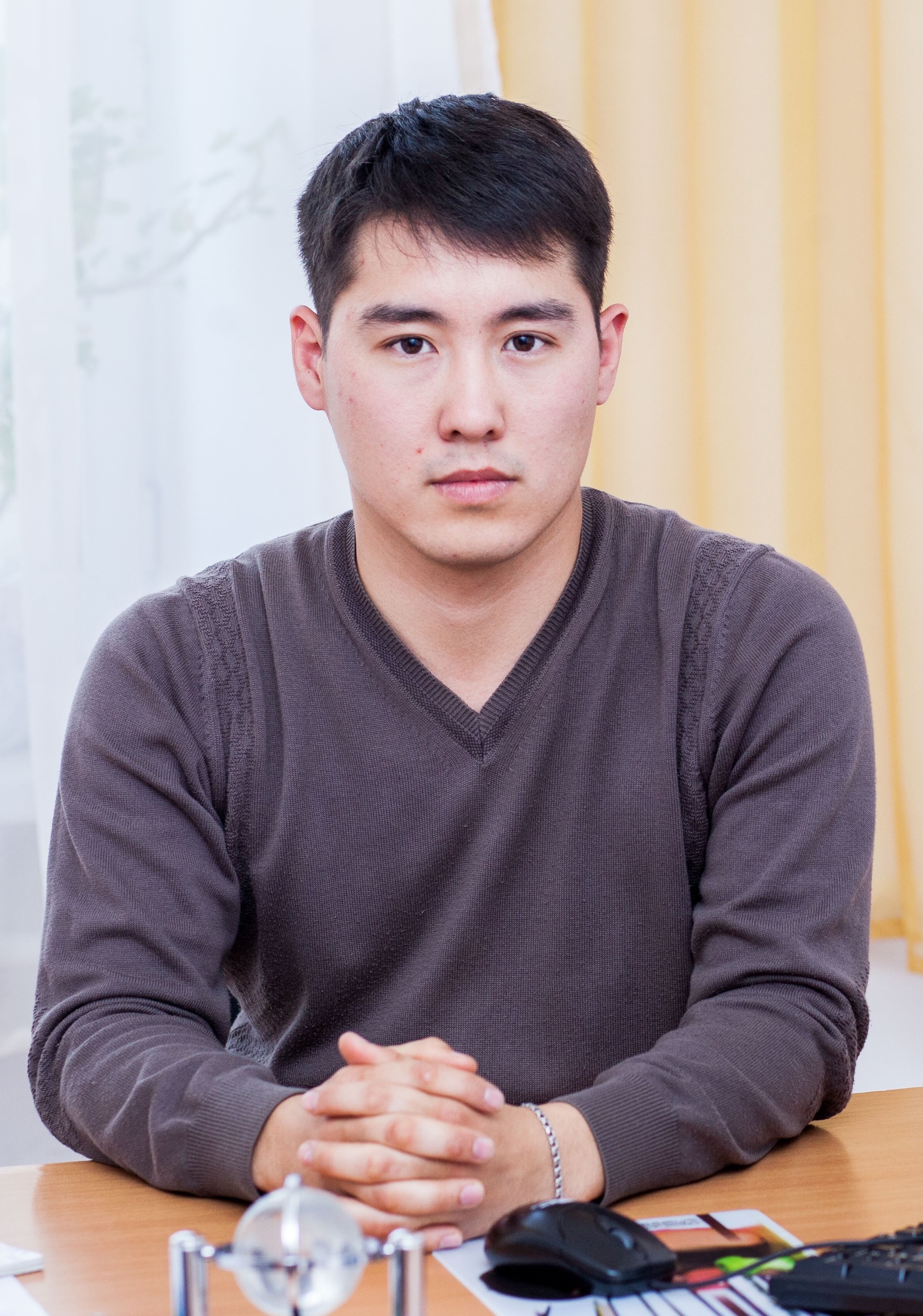 Anara Karymsakova
E-mail: hatae@mail.ru
This document has been produced with the support of the EUROPEAN COMMISSION under the ERASMUS+ Programme, 
KA2 – Capacity Building in the Field of Higher Education: 598092-EPP-1-2018-1-BG-EPPKA2-CBHE-SP. 
It reflects the views only of the authors, and the Commission cannot be held responsible for any use which may be made of the information contained therein.
Internet Client Programming
Internet 
Client
Programming
Low-Level 
Access
High-Level
Access
NETWORK 
PROTOCOLS
SOCKET
[Speaker Notes: Python is an interpreted, cross-platform, object-oriented programming language that is popular for a wide range of applications, one of which is Internet programming.
Python provides two levels of access to network services. At a low level, you can access the basic socket support in the underlying operating system, which allows you to implement clients and servers for both connection-oriented and connectionless protocols.
Python also has libraries that provide higher-level access to specific application-level network protocols, such as FTP, HTTP, and so on.]
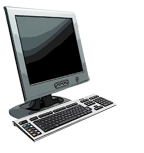 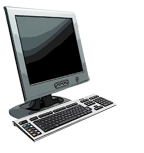 SOCKET
application
application
socket
controlled by
App developer
process
process
transport
transport
controlled
by OS
network
network
Internet
link
link
physical
physical
The socket Module
import socket

s = socket.socket (socket_family, socket_type, protocol=0)
[Speaker Notes: Sockets are the endpoints of a bidirectional communications channel. 
Sockets may communicate within a process, between processes on the same machine, or between processes on different continents.
Sockets may be implemented over a number of different channel types: Unix domain sockets, TCP, UDP, and so on. 
The socket library provides specific classes for handling the common transports as well as a generic interface for handling the rest.

To create a socket, you must use the socket.socket() function available in socket module, which has the general syntax.]
[Speaker Notes: Server Socket Methods
s.bind()
This method binds address such as hostname or port number pair to socket.
s.listen()
This method sets up and start TCP listener.
s.accept()
This passively accept TCP client connection, waiting until connection arrives or blocking.

Client Socket Methods
s.connect()
This method actively initiates TCP server connection.

General Socket Methods
s.recv()
This method receives TCP message.
s.send()
This method transmits TCP message.
s.recvfrom()
This method receives UDP message.
s.sendto()
This method transmits UDP message.
s.close()
This method closes socket.
socket.gethostname()
Returns the hostname.]
A Simple Server
[Speaker Notes: To write Internet servers, we use the socket function available in socket module to create a socket object. A socket object is then used to call other functions to setup a socket server.
Now call bind(hostname, port) function to specify a port for your service on the given host.
Next, call the accept method of the returned object. This method waits until a client connects to the port you specified, and then returns a connection object that represents the connection to that client.]
A Simple Client
[Speaker Notes: Let us write a very simple client program which opens a connection to a given port 12345 and given host. This is very simple to create a socket client using Python's socket module function.

The socket.connect(hosname, port) opens a TCP connection to hostname on the port. Once you have a socket open, you can read from it like any IO object. When done, remember to close it, as you would close a file.]
NETWORK PROTOCOLS
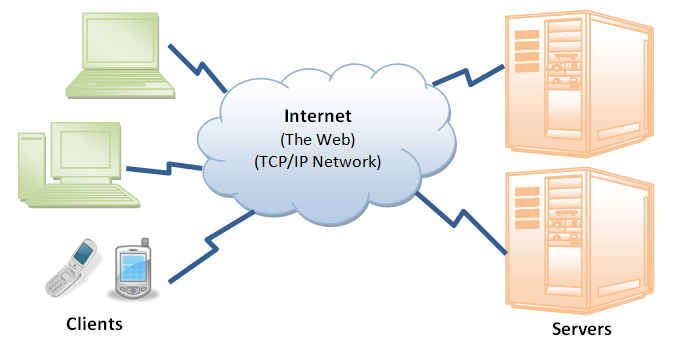 [Speaker Notes: The Internet Protocol is a scheme for imposing a uniform system of addresses on all of the Internet-connected computers in the entire world, and to make it possible for packets to travel from one end of the Internet to the other.]
PYTHON INTERNET MODULES
[Speaker Notes: A list of some important modules in Python Network Internet programming.]
FILE TRANSFERRING PROTOCOLS
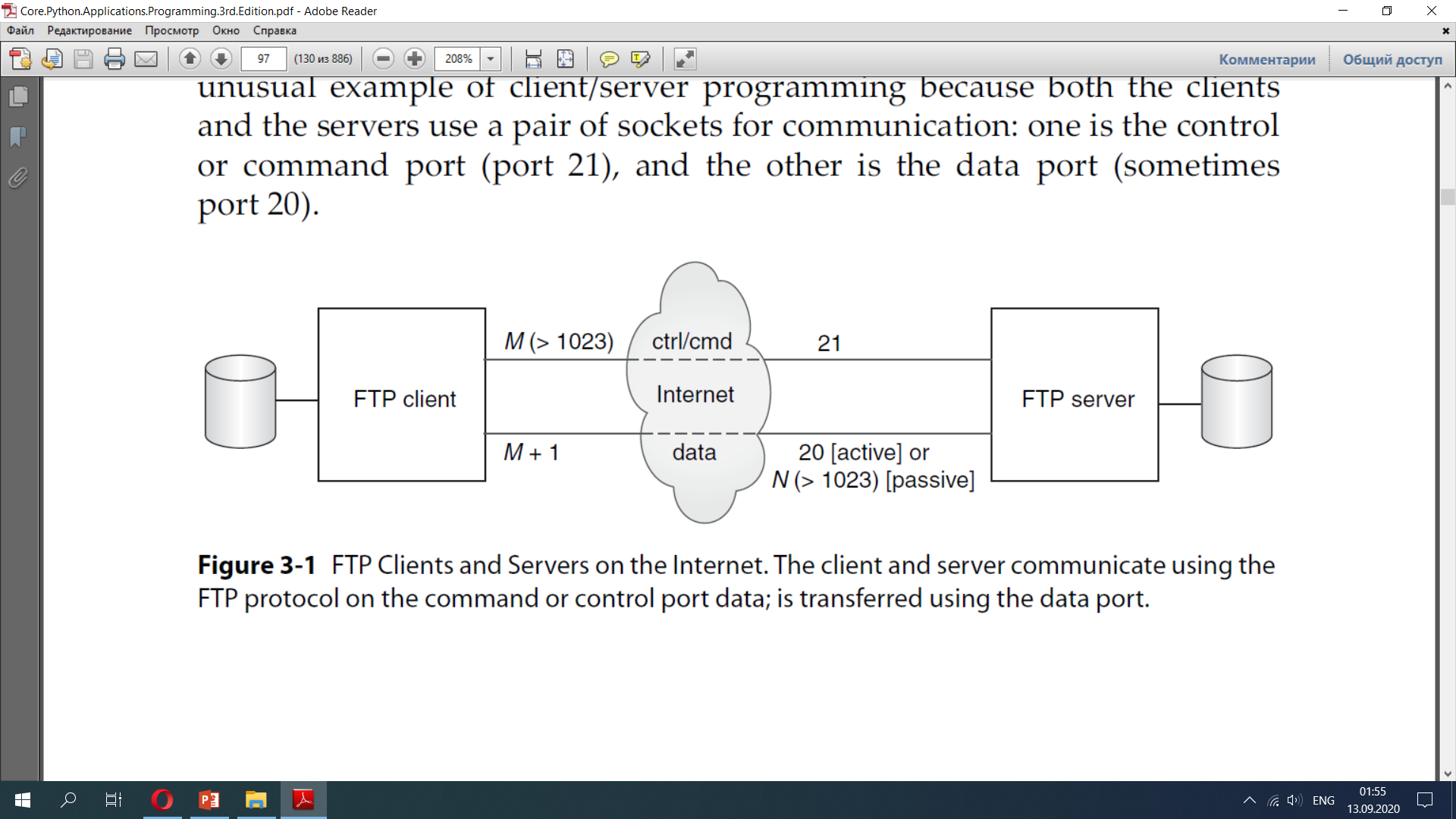 FTP Clients and Servers on the Internet. The client and server communicate using the
FTP protocol on the command or control port data; is transferred using the data port.
[Speaker Notes: The File Transfer Protocol (FTP) was once among the most widely used protocols on the Internet, invoked whenever a user wanted to transfer files between Internet-connected computers.
The File Transfer Protocol (FTP) was developed by the late Jon Postel and Joyce Reynolds in the Internet Request for Comment (RFC) 959 document and published in October 1985. It is primarily used to download publicly accessible files in an anonymous fashion. It can also be used to transfer files between two computers, especially when you’re using a Unix-based system for file storage or archiving and a desktop or laptop PC for work. Before the Web became popular, FTP was one of the primary methods of transferring files on the Internet, and one of the only ways to download software and/or source code.

The protocol is diagrammed in the picture and works as follows:
1. Client contacts the FTP server on the remote host;
2. Client logs in with username and password;
3. Client performs various file transfers or information requests;
4. Client completes the transaction by logging out of the remote
host and FTP server.]
Python FTP Interface: ftplib
[Speaker Notes: Python ftplib is a module that implements the client side of the FTP protocol. It contains an FTP client class and some helper functions.
This is a list of the most popular methods of ftplib.FTP class.
The methods you will most likely use in a normal FTP transaction include login(), cwd(), dir(), storlines(), retrlines() and quit().]
Creating FTP Clients
Connect to server
Login
Make service request (and hopefully get reply)
Quit
from ftplib import FTP
f = FTP(your_FTP_server)
f.login('anonymous', 'guess@who.org')
…
f.quit()
[Speaker Notes: When using Python’s FTP support, all you do is import the ftplib module and instantiate the ftplib.FTP class. 
All FTP activity—logging in, transferring files, and logging out—will be accomplished using your object.]
NETWORK NEWS TRANSFER PROTOCOL (NNTP)
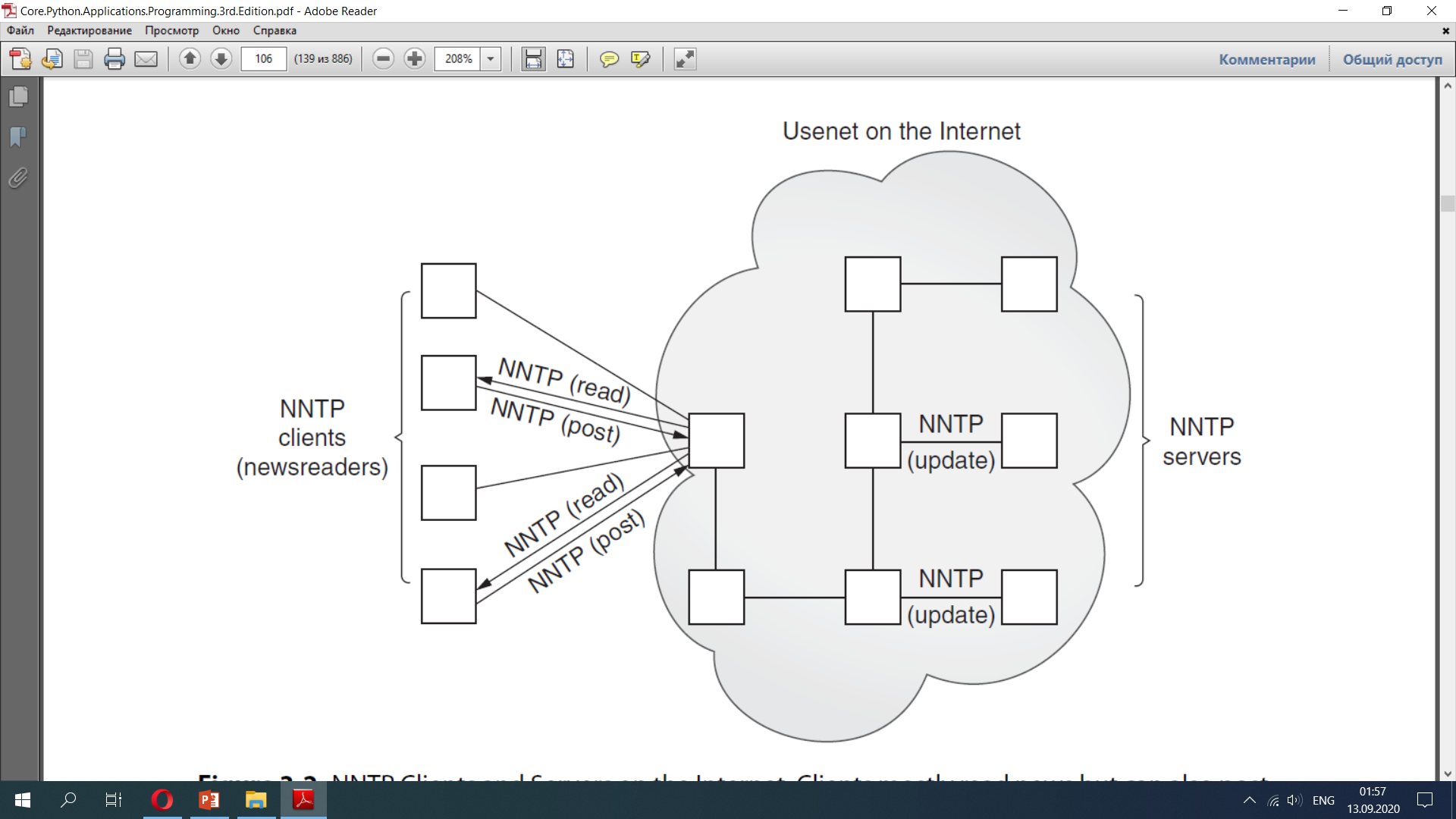 NNTP Clients and Servers on the Internet. Clients mostly read news but can also post. Articles are then distributed as servers update each other.
[Speaker Notes: The method by which users can download newsgroup postings or articles or perhaps post new articles, is called the Network News Transfer Protocol (NNTP). It was authored by Brian Kantor (University of California, San Diego) and Phil Lapsley (University of California, Berkeley) in RFC 977, published in February 1986. The protocol has since been updated in RFC 2980, published in October 2000.
As another example of client/server architecture, NNTP operates in a fashion similar to FTP; however, it is much simpler. Rather than having a whole set of different port numbers for logging in, data, and control, NNTP uses only one standard port for communication, 119. You give the server a request, and it responds appropriately, as shown in the picture.

Let’s review the protocol briefly:
1. Connect to server;
2. Log in (if applicable);
3. Make service request(s);
4. Quit.]
Python NNTP Interface: nntplib
[Speaker Notes: This module provides a Network News Transfer Protocol (NNTP) client implementation.
Network News, also known as Usenet News, is mostly transmitted with the Network News Transport Protocol (NNTP). The Python standard library supports this protocol in its module nntplib. The nntplib module supplies a class NNTP to connect to an NNTP server.
This is a list of the most popular methods of nntplib.NNTP class.]
Creating NNTP Clients
Connect to server
Choose newsgroup
group() returns reply, count, first, last, group #
Perform action:
Scroll through (and read) articles
article() returns reply, article #, entire message
Get or post article
Quit
from nntplib import NNTP
n = NNTP(your_NNTP_server)
r,c,f,l,g = n.group('comp.lang.python')
…
n.quit()
[Speaker Notes: Typically, once you log in, you will choose a newsgroup of interest and call the group() method. It returns the server reply, a count of the number of articles, the ID of the first and last articles, and superfluously, the group name again. Once you have this information, you will then perform some sort of action, such as scroll through and browse articles, download entire postings (headers and body of article), or perhaps post an article.]
POST OFFICE PROTOCOL VERSION 3 (POP3)
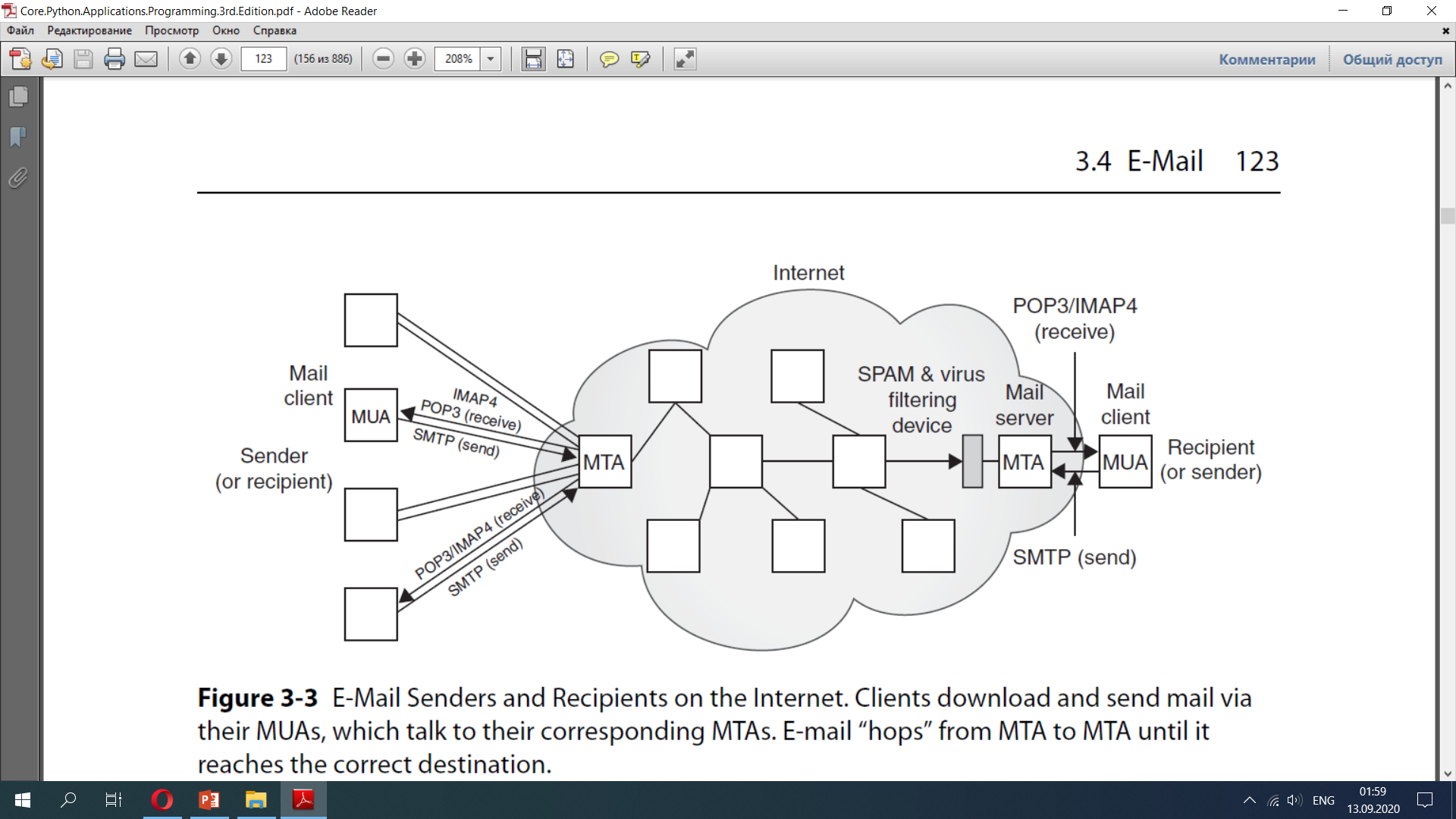 E-Mail Senders and Recipients on the Internet. Clients download and send mail via their MUAs, which talk to their corresponding MTAs. E-mail “hops” from MTA to MTA until it reaches the correct destination.
[Speaker Notes: The first protocol developed for downloading was the Post Office Protocol. As stated in the original RFC document, RFC 918 published in October 1984, “The intent of the Post Office Protocol (POP) is to allow a user’s workstation to access mail from a mailbox server. It is expected that mail will be posted from the workstation to the mailbox server via the Simple Mail Transfer Protocol (SMTP).” The most recent version of POP is version 3, otherwise known as POP3. POP3, defined in RFC 1939, is still widely used today.

Protocol consist:
import poplib and instantiate the poplib.POP3 class; 
the standard conversation is as expected:
1. Connect to server;
2. Log in;
3. Make service request(s);
4. Quit.]
Python POP3 Interface: poplib
[Speaker Notes: This is a list of the most popular methods of poplib.POP3{,SSL} classes.]
Creating POP3 Clients
Connect to server
Login
Make service requests
Quit
from poplib import POP3
p = POP3(your_POP_server)
p.user('wesley')
…
p.pass_('secret')
…
p.quit()
[Speaker Notes: The protocol of creating POP3 Clients consists:
Connect to server
Login
Make service requests
Quit

Python pseudocode shows creating POP3 Clients.]
REFERENCES
Internet Programming т with Python by Wesley J. Chun. 1998-2009 CyberWeb Consulting. All rights reserved.
Link: [https://www.tutorialspoint.com/python/python_networking.htm]
Application Layer and Socket Programming, Hakim Weatherspoon, September 3, 2014
Core Python Applications programming (Third edition) by Wesley J.Chun